MUSTER
Offenlegung von potenziellen Interessenkonflikten
Name:…………………………………..………..     Vorname:……………………...……….………………..

Ich bin als Referent/in für folgende Veranstaltung tätig: ………………….……….……………………….,

Datum: ………………..,
 
Sponsoring durch folgende Firmen: ....................................................................................................... 




Meine Interessenkonflikte bezogen auf oben genannte Firmen innerhalb der letzten drei Jahre:
Ich versichere, die Darstellung meiner Beiträge produkt- und firmenneutral zu halten

Honorar für Vortrags- und/ oder Beratertätigkeiten	ja 		nein 

Übernachtungs- und Reisekosten		ja 		nein 

Aktien oder Patente an o.g. Firmen		ja 		nein 

Forschungs- und Studiengelder			ja 		nein 

Sonstiges/ andere finanzielle Beziehungen		_______________________
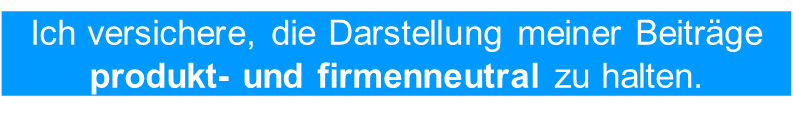 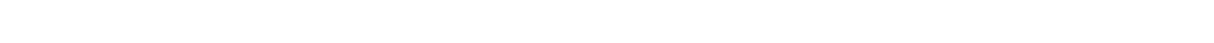 MUSTER
Offenlegung von potenziellen Interessenkonflikten
Name:……………………………………....     Vorname:………………………..………………..

Meine Interessenkonflikte bezogen auf folgende Firmen innerhalb der letzten drei Jahre:

Firma:	_____________________________________________________________
Honorar für Vortrags- und/ oder Beratertätigkeiten	ja 		nein 
Übernachtungs- und Reisekosten			ja 		nein 
Aktien oder Patente an o.g. Firmen			ja 		nein 
Forschungs- und Studiengelder			ja 		nein 
Sonstiges/ andere finanzielle Beziehungen		_______________________

Firma:	_____________________________________________________________
Honorar für Vortrags- und/ oder Beratertätigkeiten	ja 		nein 
Übernachtungs- und Reisekosten			ja 		nein 
Aktien oder Patente an o.g. Firmen			ja 		nein 
Forschungs- und Studiengelder			ja 		nein 
Sonstiges/ andere finanzielle Beziehungen		_______________________
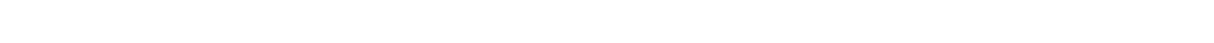